CHEA International Quality Group (CIQG) 
Webinar Series #2
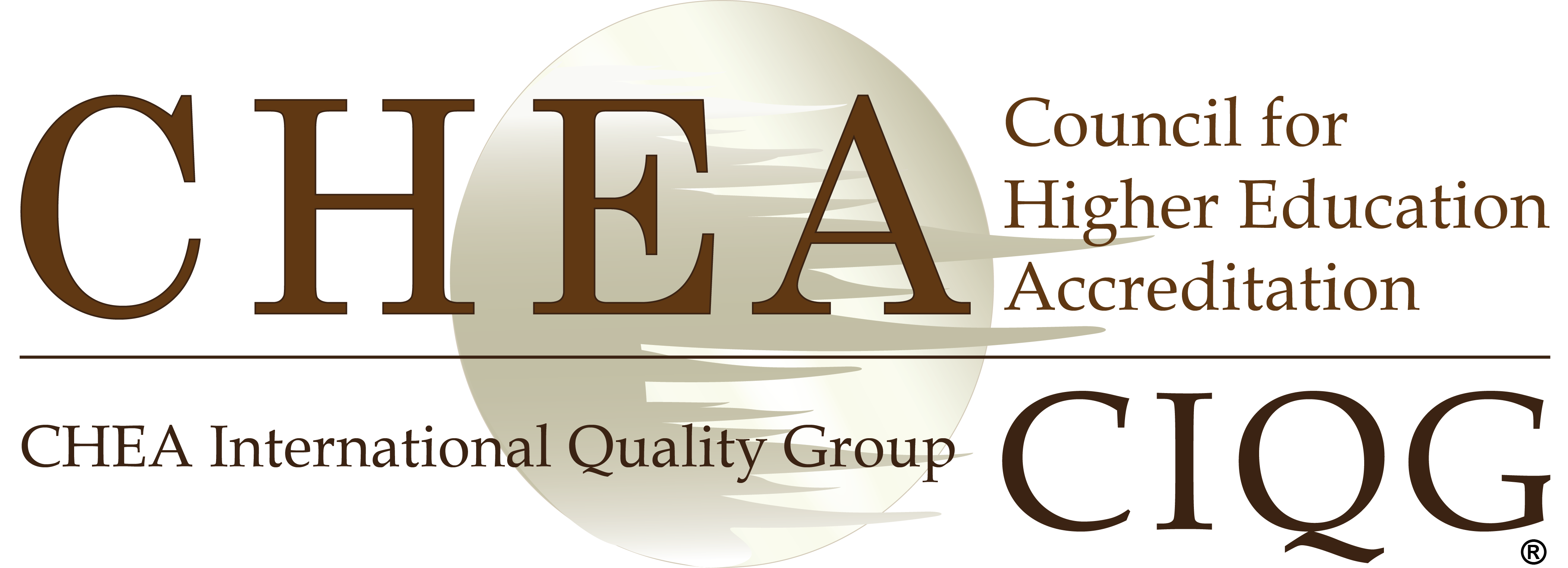 Combatting
Academic Corruption:
Focus on Quality Assurance and Plagiarism
Monday 10 July 2017
Our panel of experts:
Jamil Salmi


Professor N.V. Varghese



Carolyn Campbell
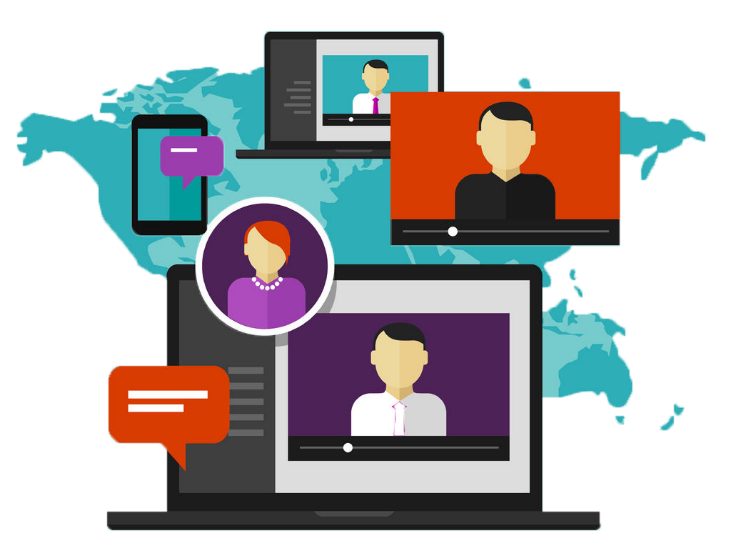 Global Tertiary Expert
Morocco
Director of the Centre for Policy Research in Higher Education (CPRHE) 
New Delhi
Senior Consultant
The Observatory on Borderless Education
United Kingdom
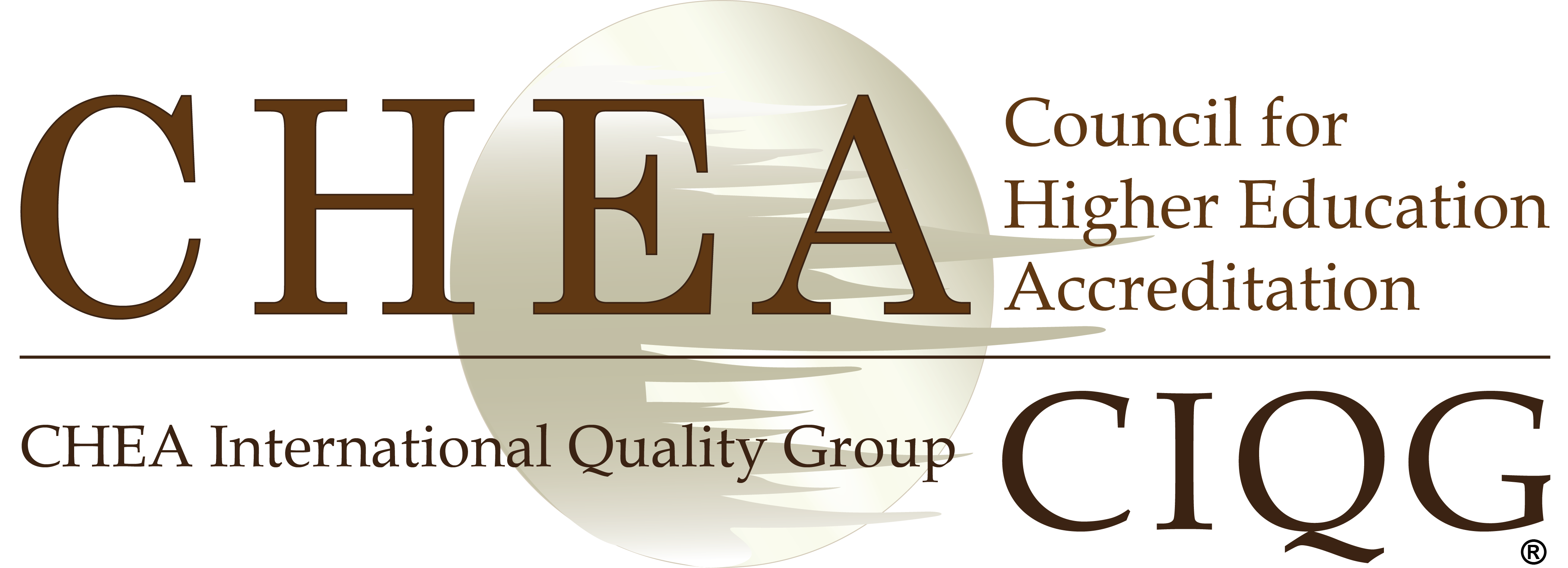 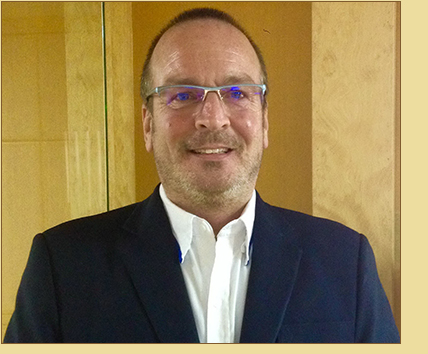 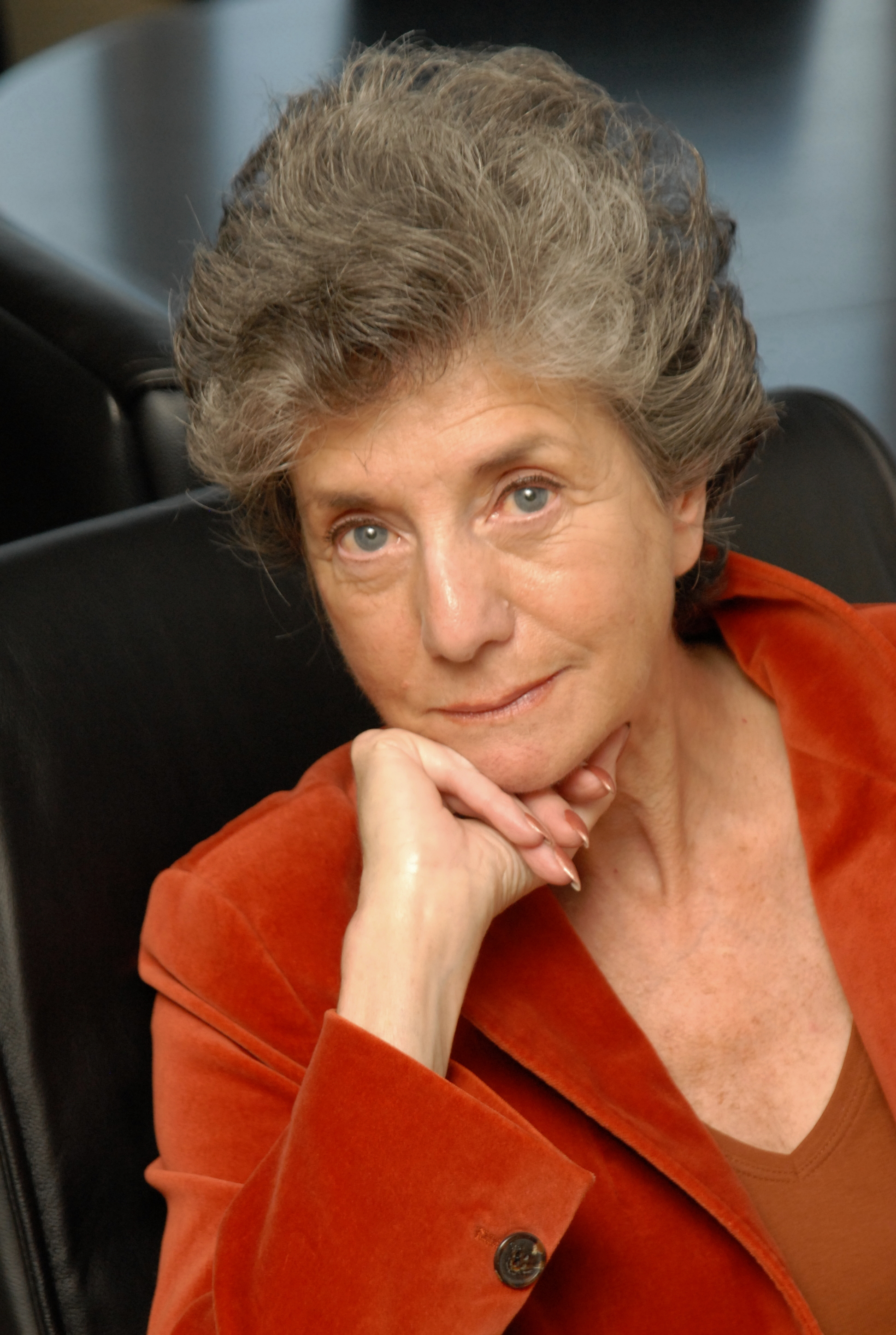 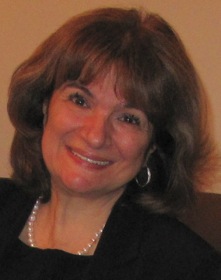 Brian “Blu” Christopher Kelley
Director of CHEA International Quality Group (CIQG)
Dr. Judith S. EatonPresidentCouncil for Higher Education Accreditation
Stamenka Uvalić-Trumbić
CHEA Senior Advisoron International Affairs
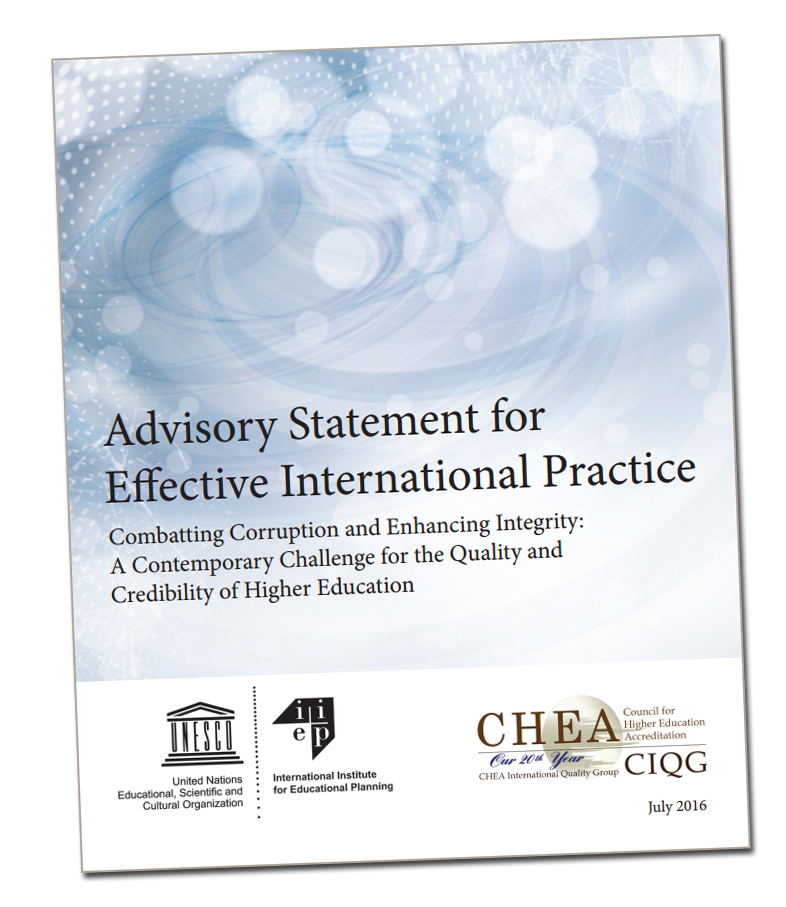 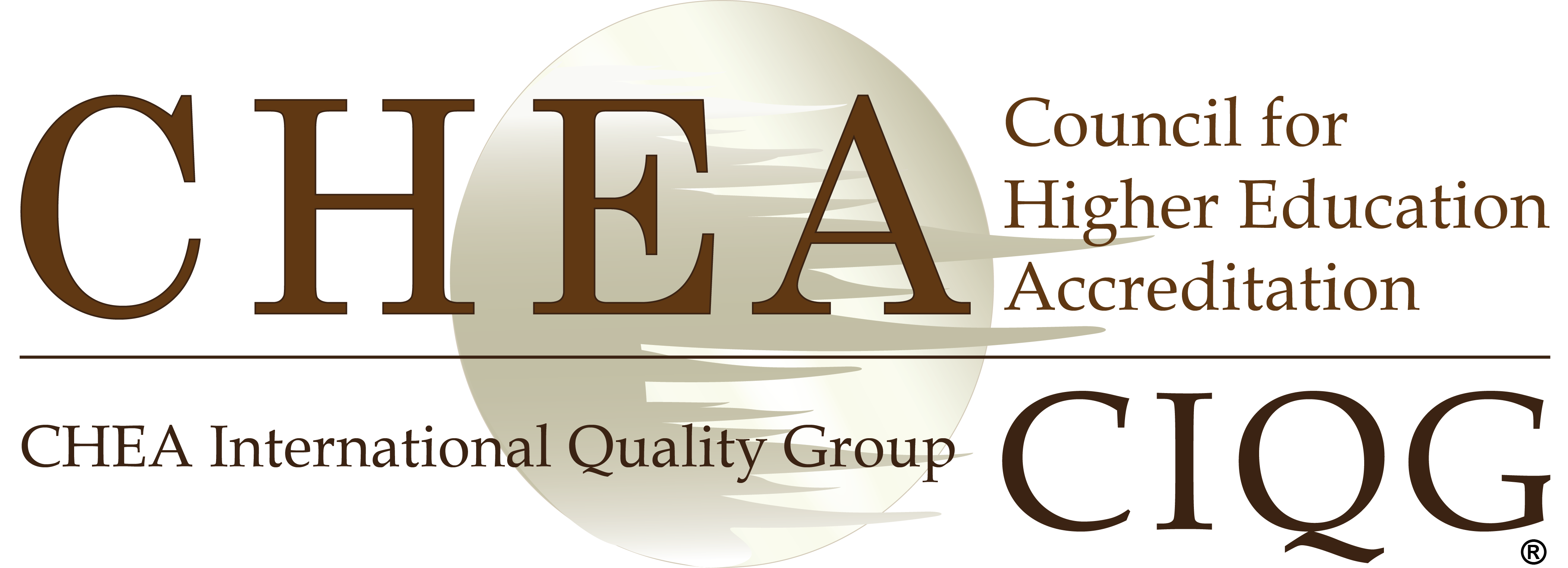 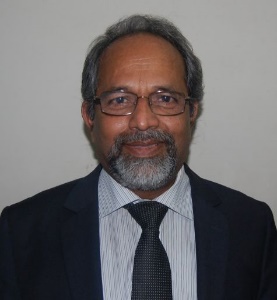 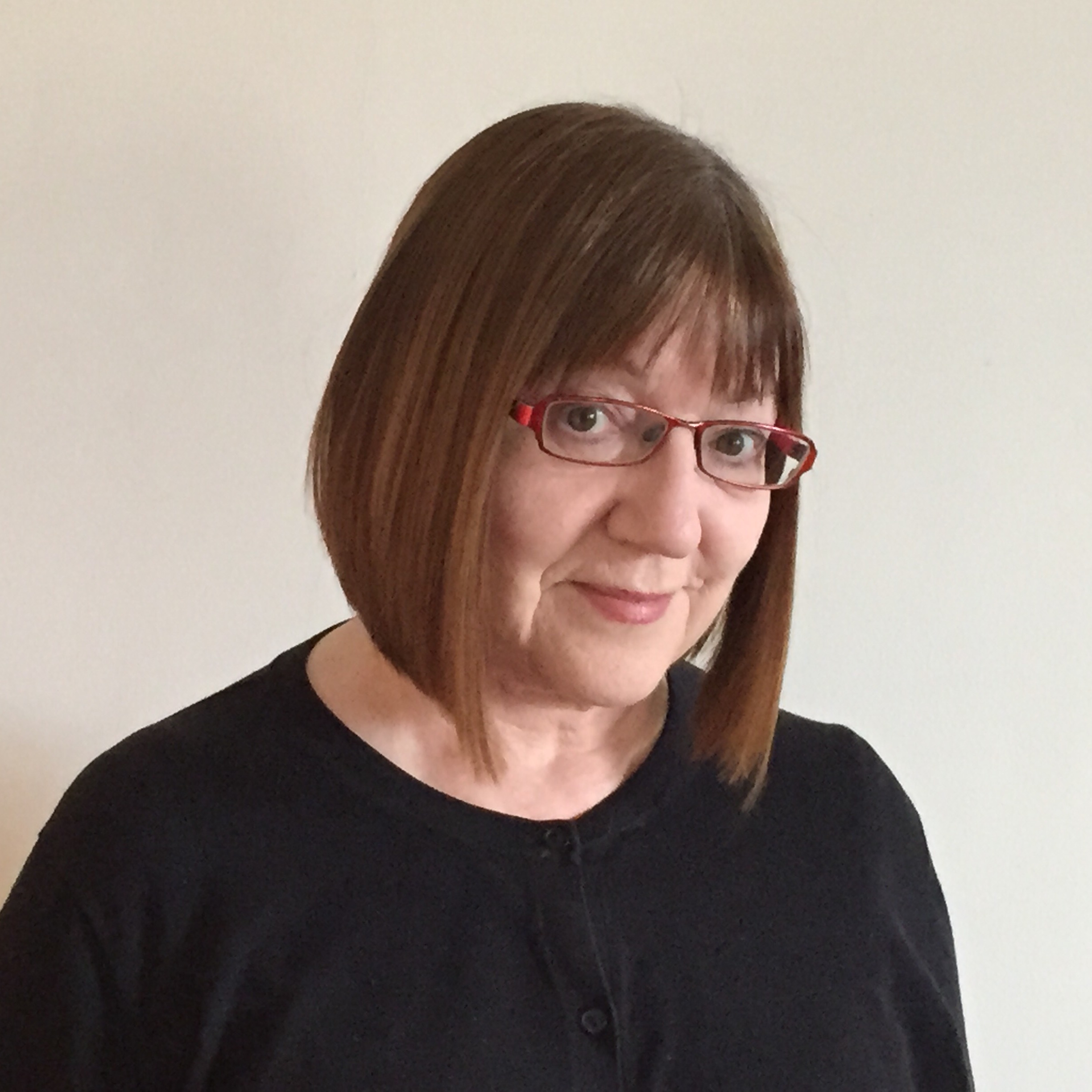 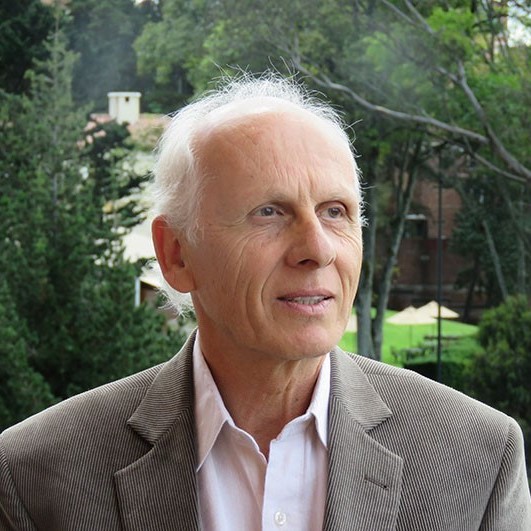 Carolyn Campbell
Senior Consultant
The Observatory on Borderless Education
United Kingdom
Jamil Salmi
Global Tertiary Expert 
Morocco
Professor N.V. Varghese
Director of the Centre for Policy Research in Higher Education (CPRHE)New Delhi
Thank you for joining us!
www.chea.org
One Dupont Circle NW, Suite 510 ⦁ Washington, DC 20036-1135 ⦁ Tel: 202-955-6126